Плоды, их строение, значение, распространение  в природе
Презентация учителя биологии 
ГБОУ СОШ №476
Писковой Ю.А.
Что мы знаем о плодах?
Строение плода
Задание: обозначьте на рис.части плода:
       -кожицу
       -околоплодник(сухой или сочный)
       -семена
Виды плодов(л.р.)
Задание: в  коллекции,  на рис. Рассмотрите  плоды .
Какие  бывают  плоды по
                  -количеству семян;
                  -по характеру околоплодника;
                  -по способу рассыпания семян.
Значение  плодов
Образование ,развитие ,защита  семян;
Пища  для  животных;
Продукты  питания  для  человека.
Распространение плодов и семян
Водой
Животными и человеком;
Ветром;
Саморазбрасыванием.
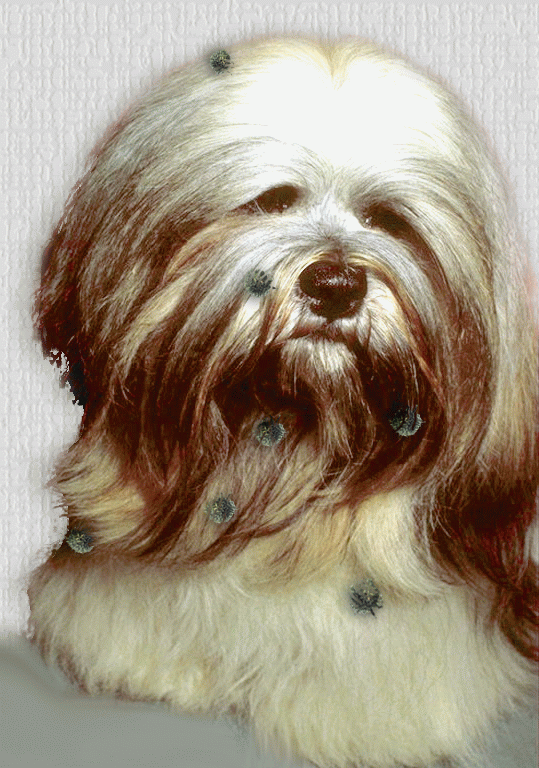 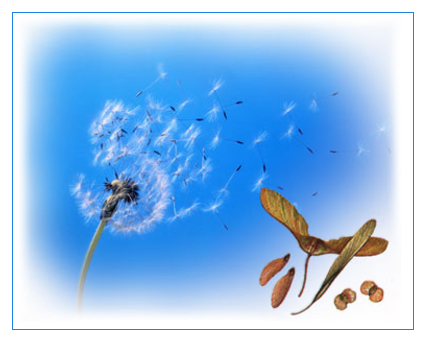 Интересно...
Как  можно  узнать  плоды  среди др. органов  растения?
Шестиклассники  написали: «Плод  в семенах». «Семена  в  плодах». Кто написал правильно?
Правильно ли выражение « Семечки подсолнечника.»
Мама  на  рынке  купила  ягоду, которая весила 5кг. Что  это  за  «ягода»?
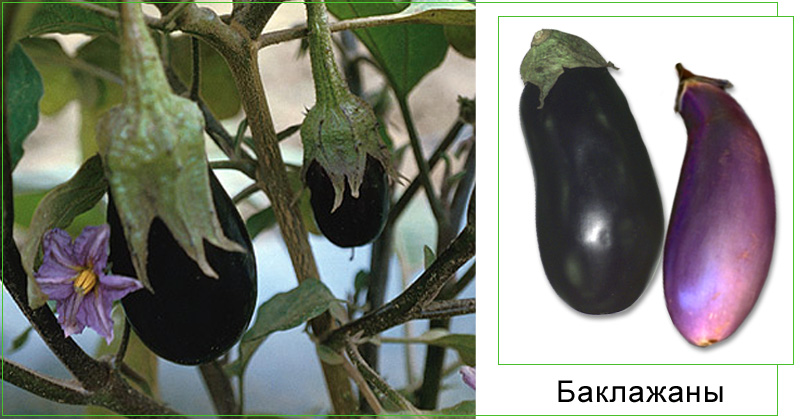 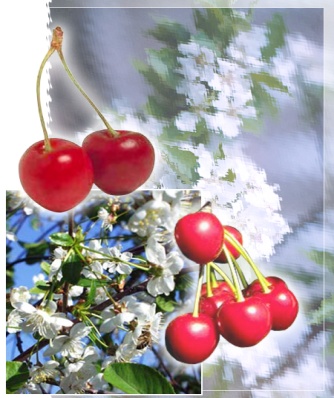 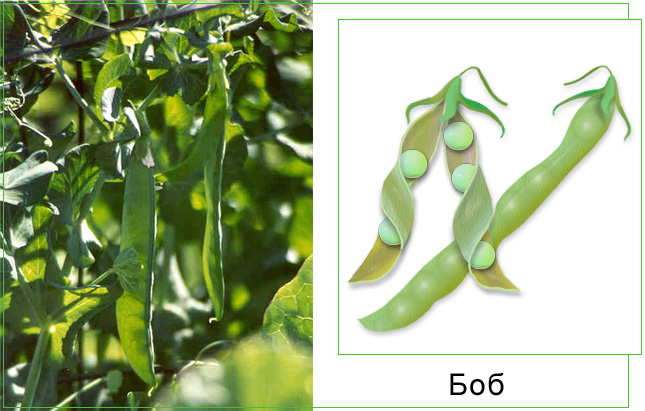 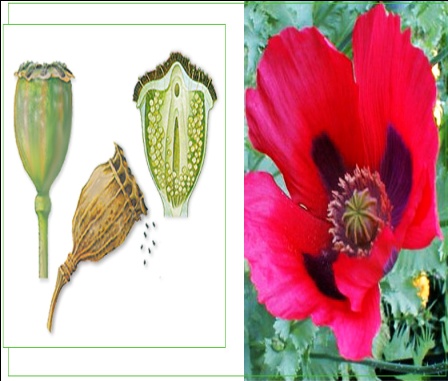 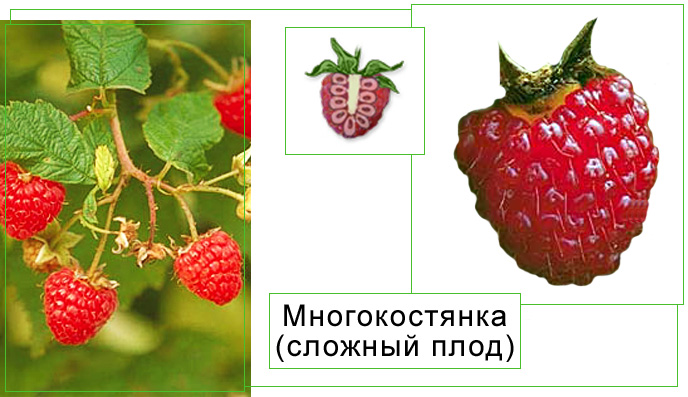 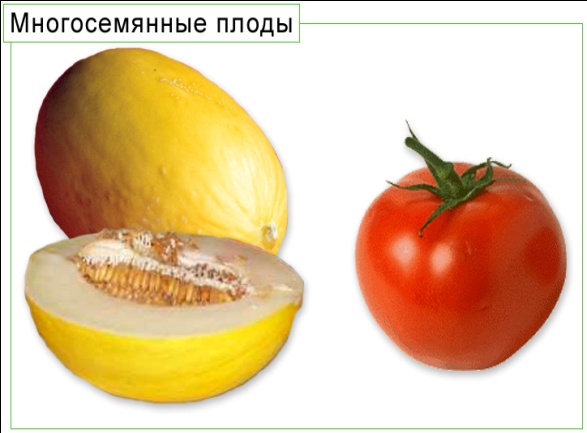 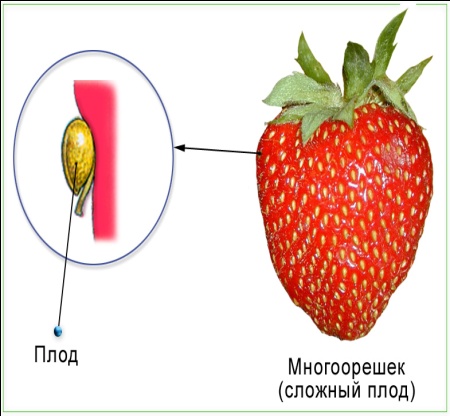 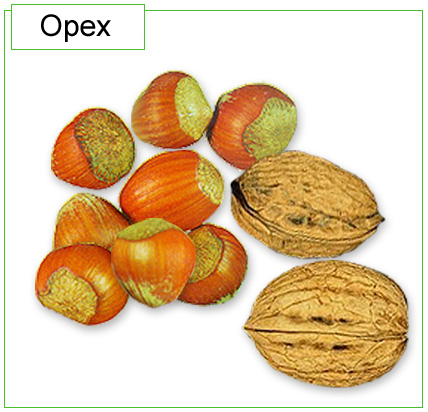 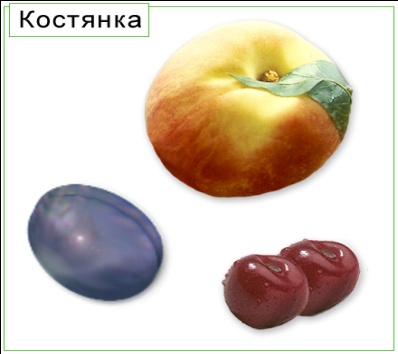 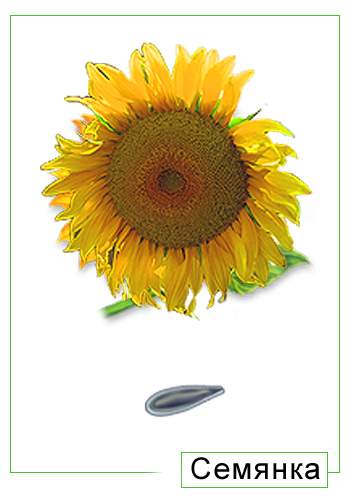